Табиғи газ
Көмірсутектердің табиғатта кездесуі
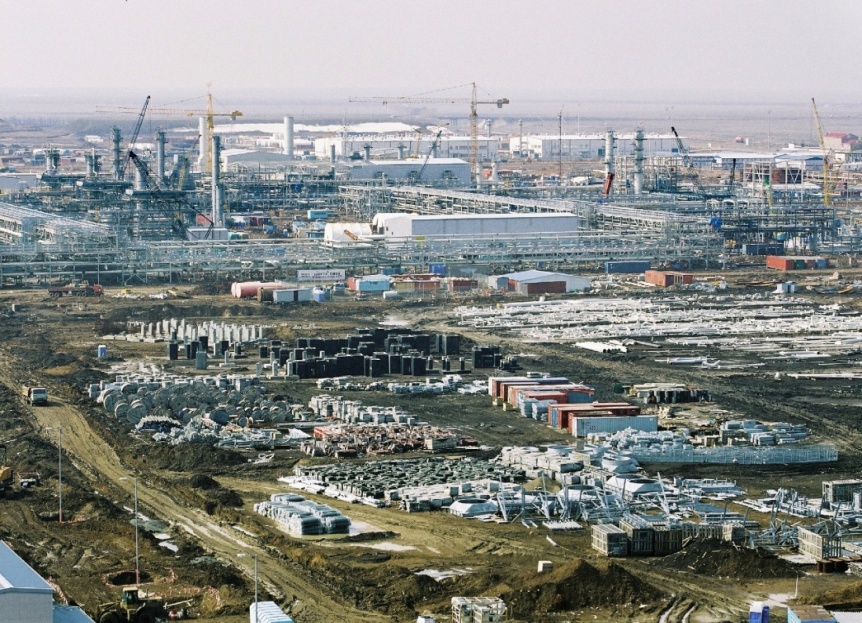 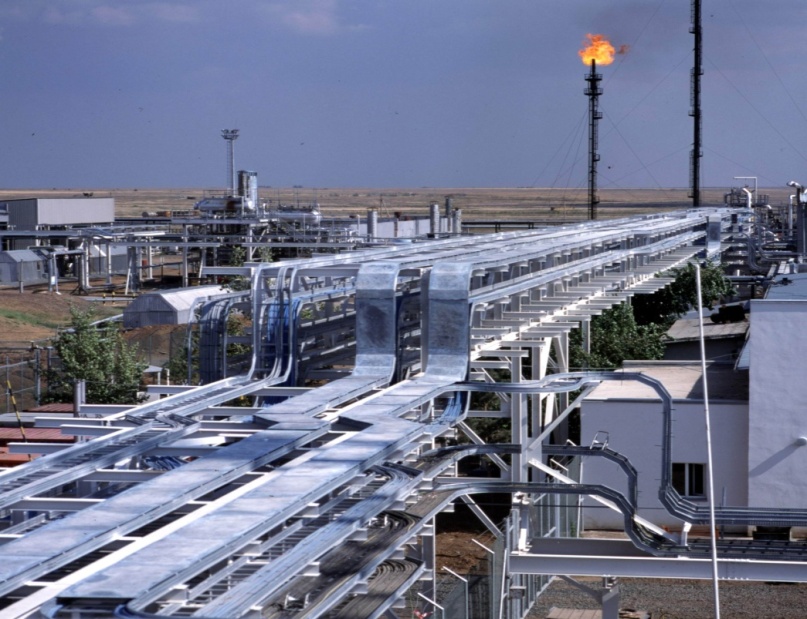 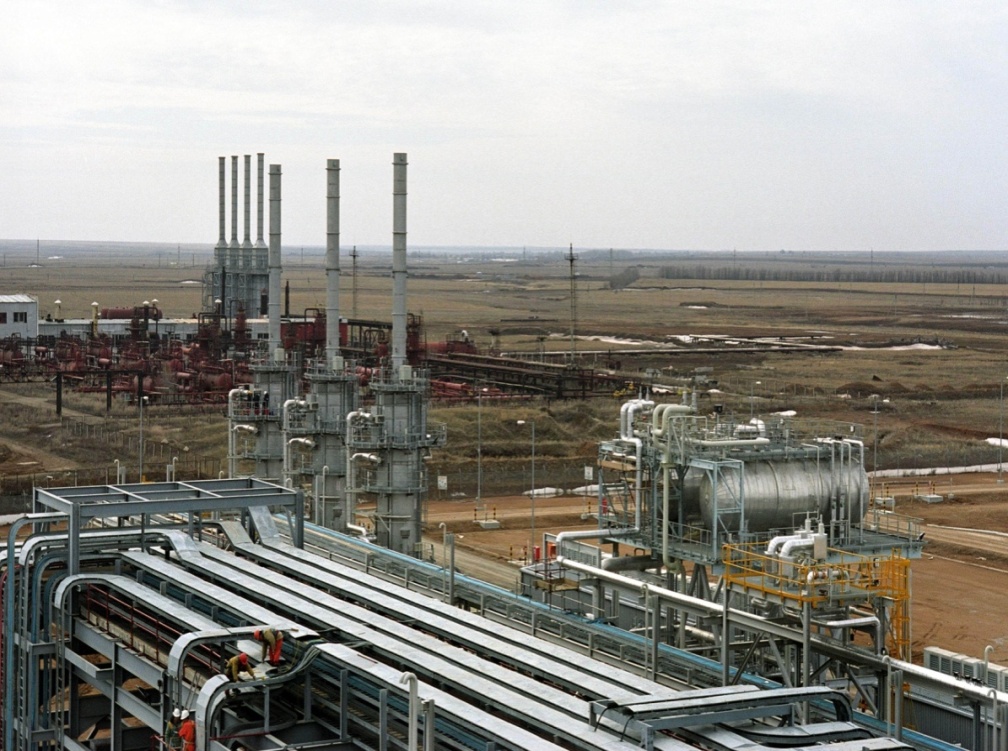 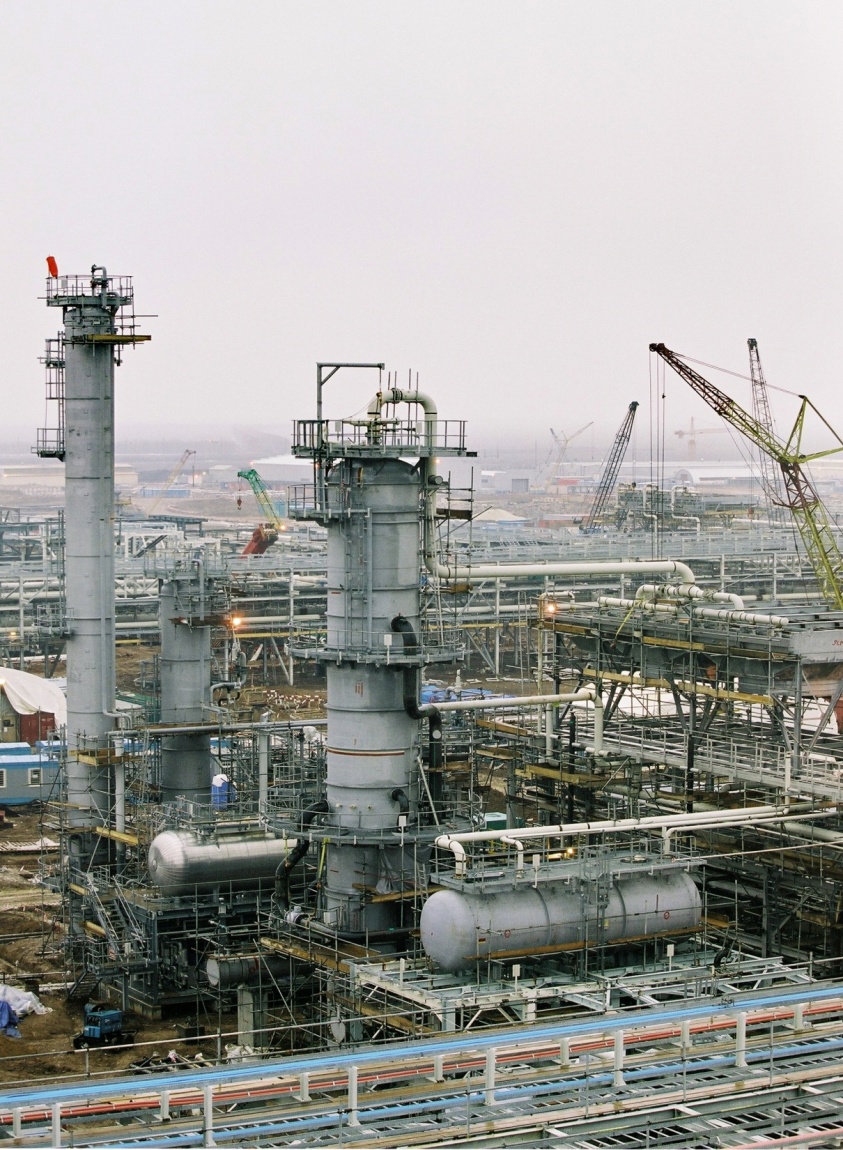 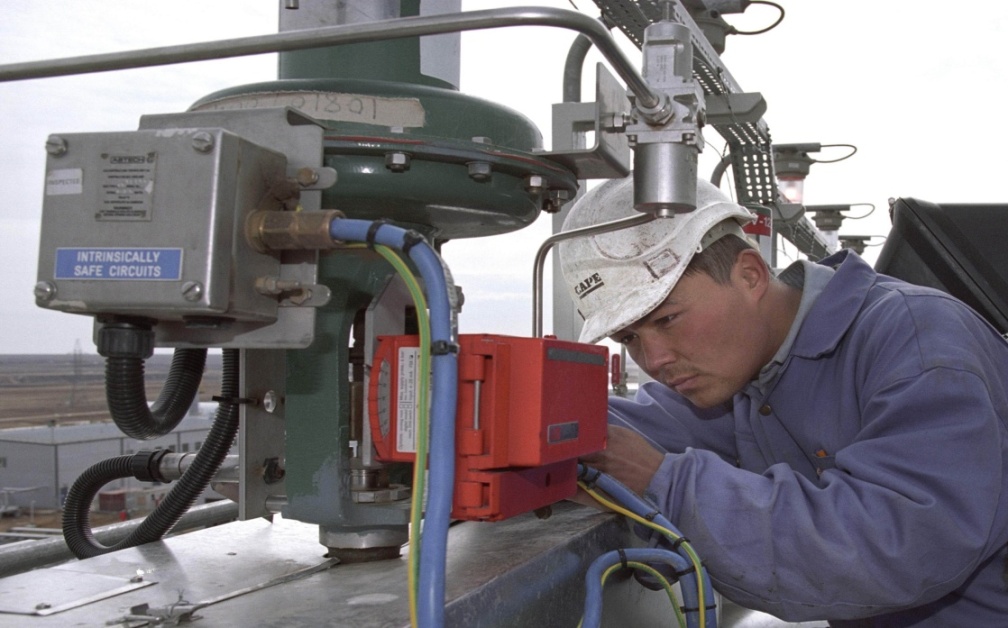 Жетібай кен орны
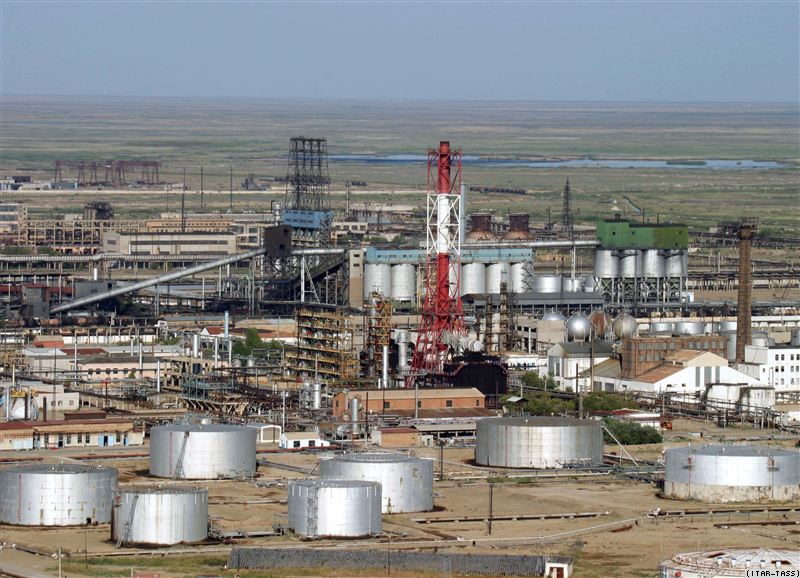 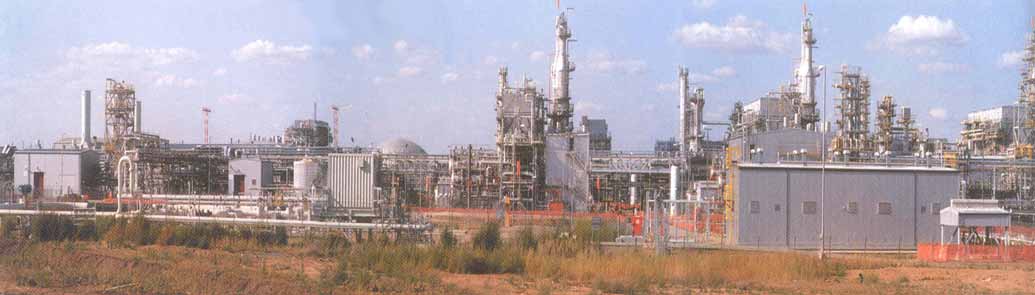 Қаламқас кен орны
Табиғи газ құрамы:
Өнеркәсіпте табиғи газдан алынады:
Табиғи газ – экологиялық отын және химиялық шикізат ретінде қолданылады.
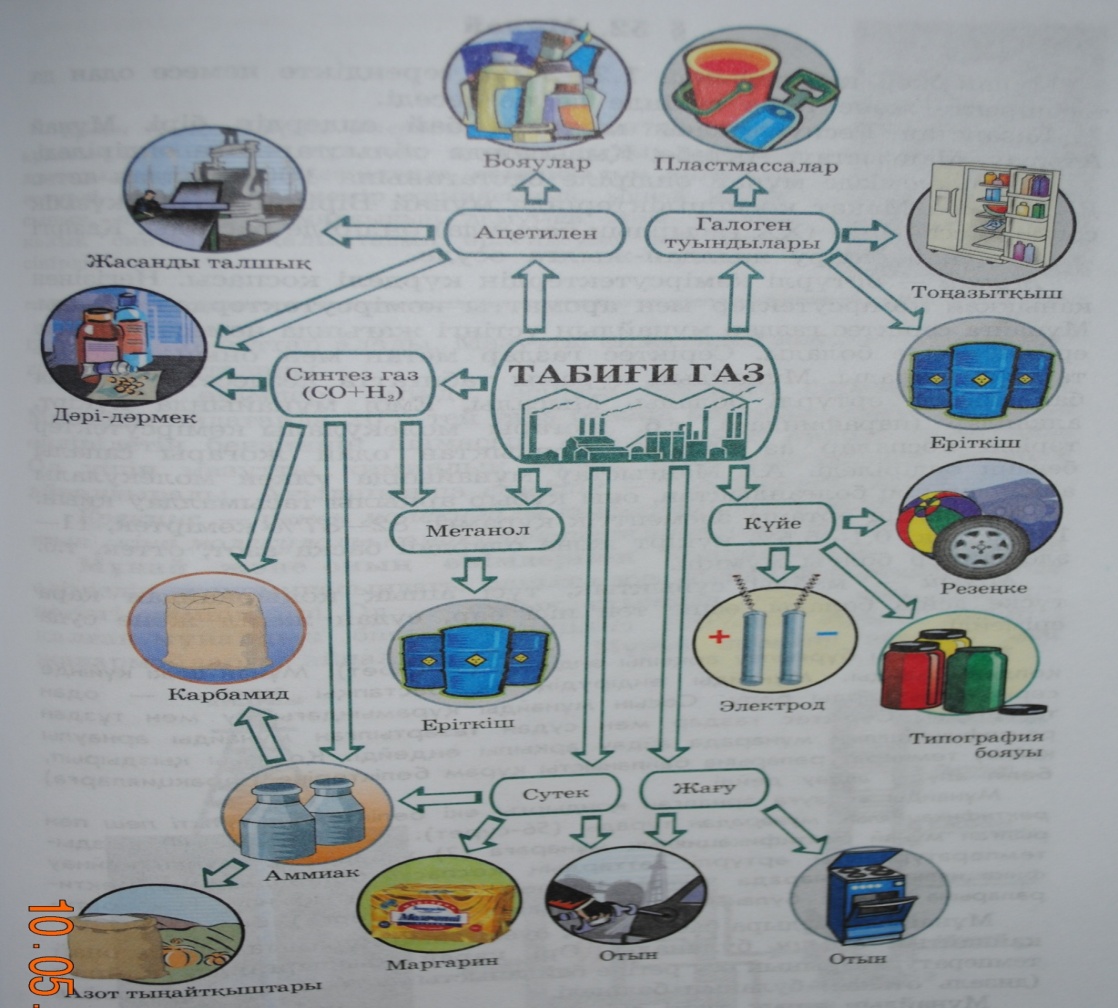 НАЗАРЛАРЫҢЫЗҒА РАХМЕТ